Plenaria Inicial 
Cierre Exitoso de Gobierno 2019 Empalme – 
Doctor Oscar Castellanos Tabares Alcalde
Tema: Plenaria Inicial de la Comisión Saliente de Empalme 2019.
Fecha: 12 de agosto de 2019
Hora: 9:00am
Lugar: Auditorio Ancizar López López

Agenda
1. Saludo
2. Presentación de la Comisión Saliente de Empalme 2019
3. Entrega de la Resolución 292 del 5 de agosto de 2019
4. Presentación del proceso Cierre Exitoso de Gobierno 2019 Empalme - Doctor Oscar Castellanos Tabares Alcalde, a cargo del Coordinador del proceso de empalme; Director del Departamento Administrativo de Planeación
5. Entrega de valija 
6. Presentación de cronograma del proceso de empalme (Sujeto a cambios)
7. Fecha de entrega del Informe de Gestión de empalme
8. Cierre
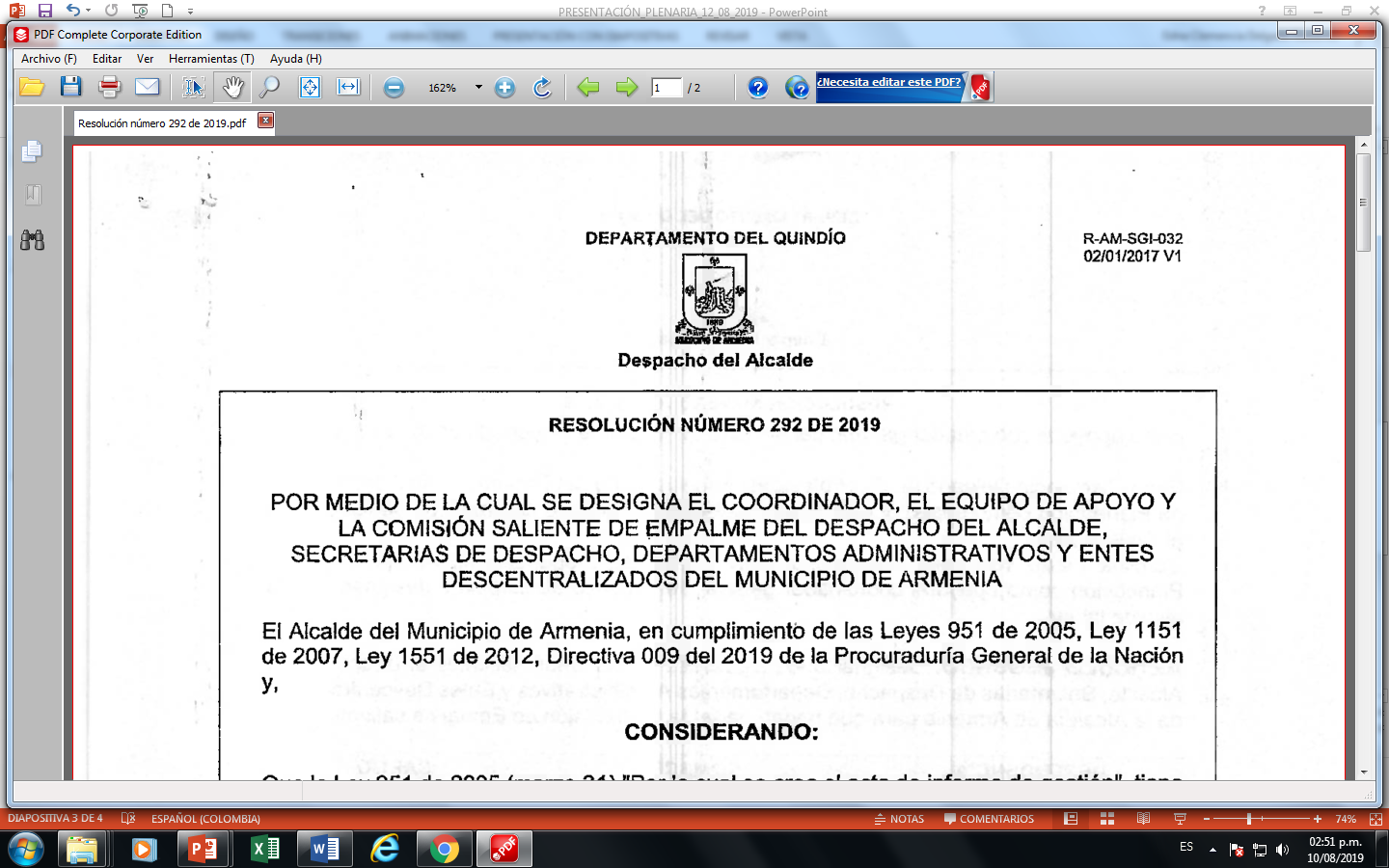 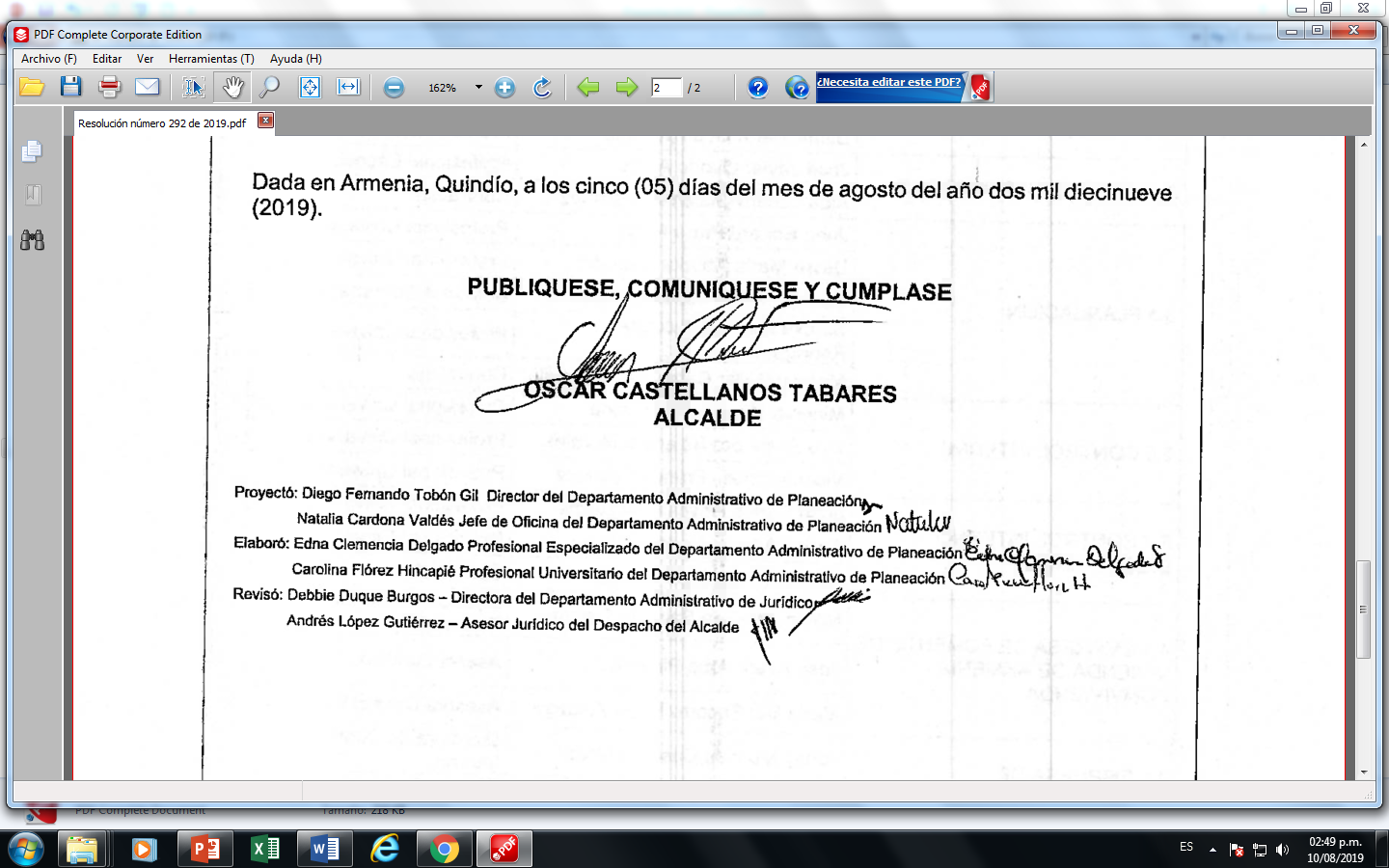 5. Entrega de valija
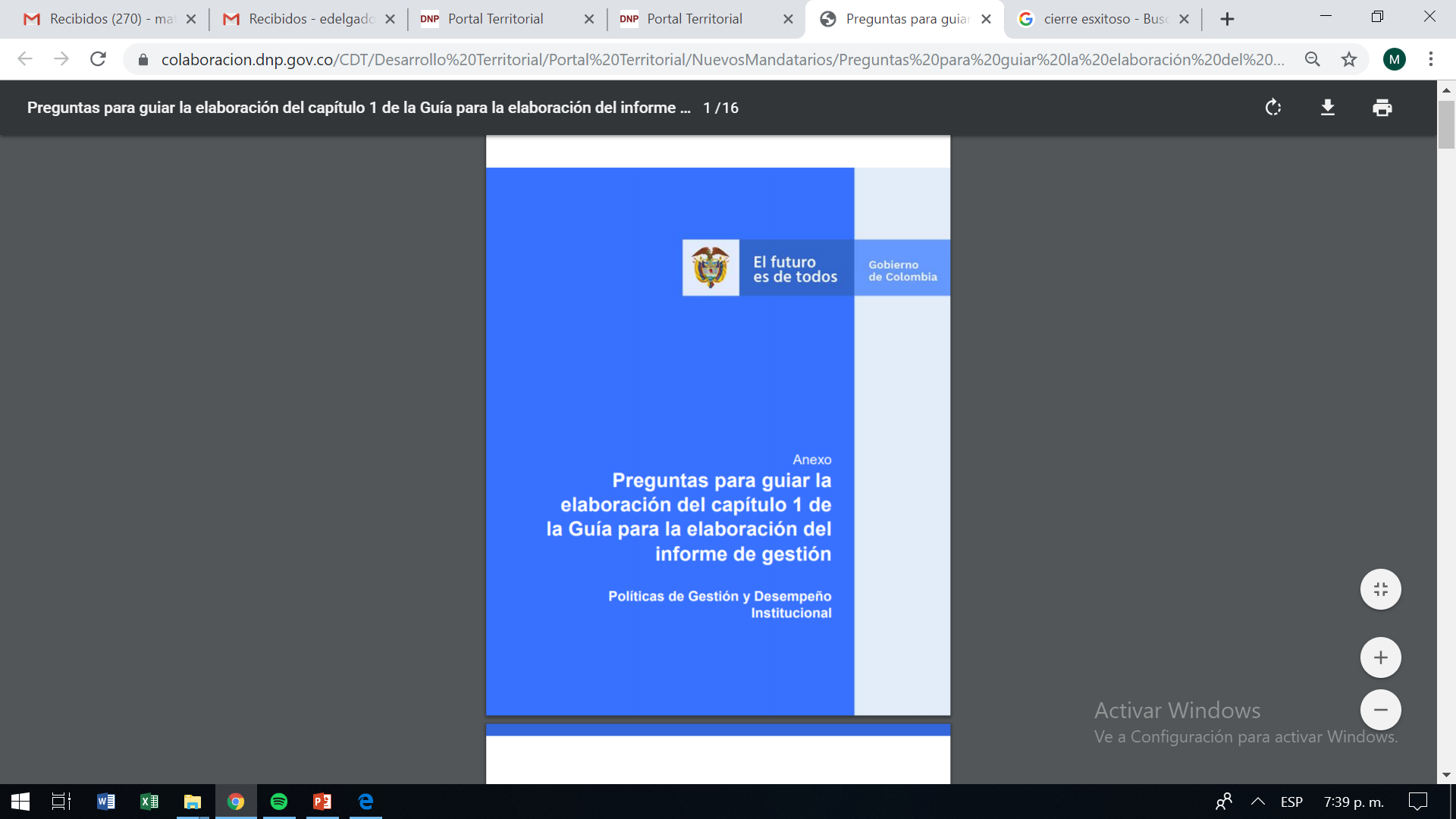 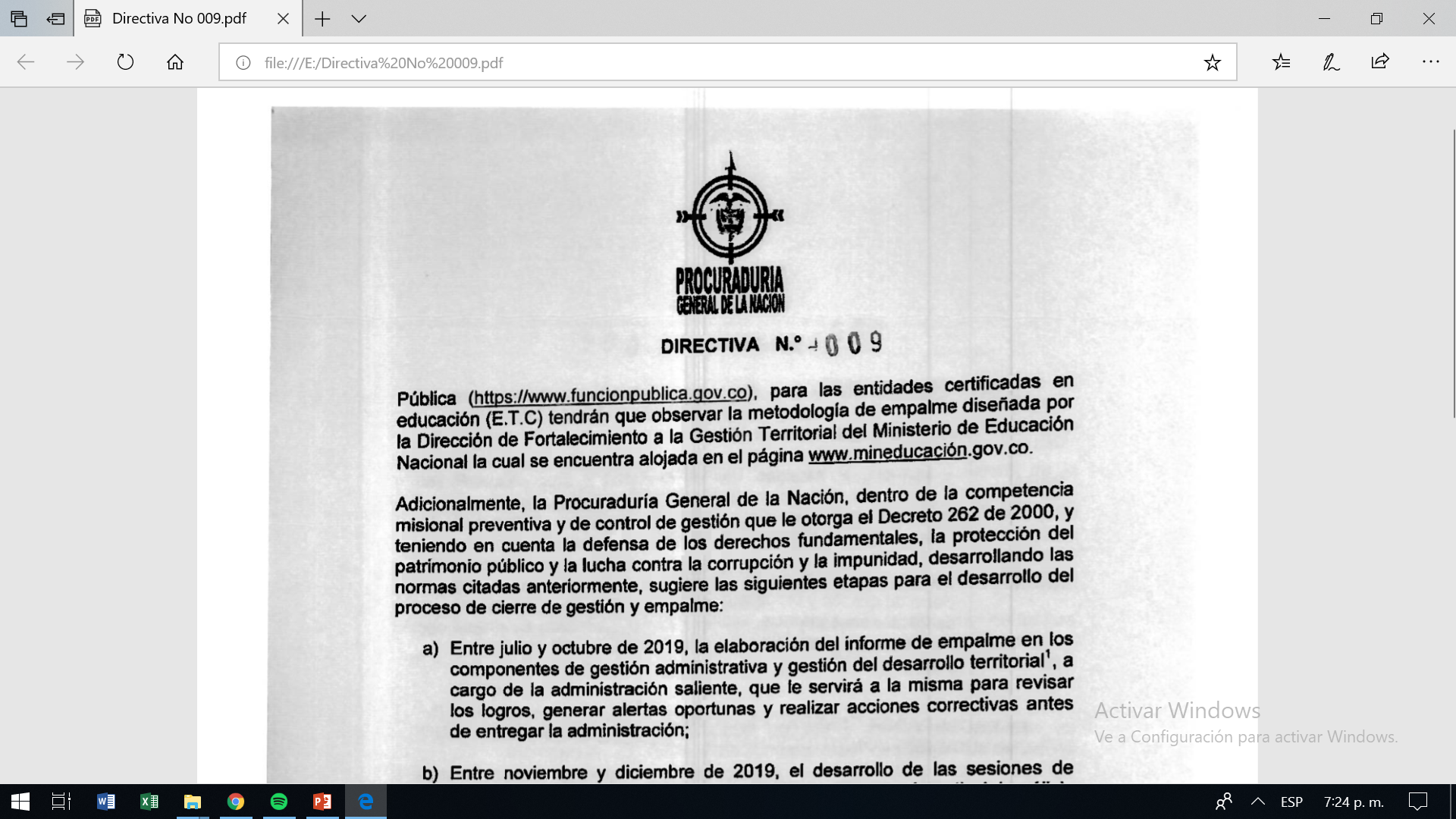 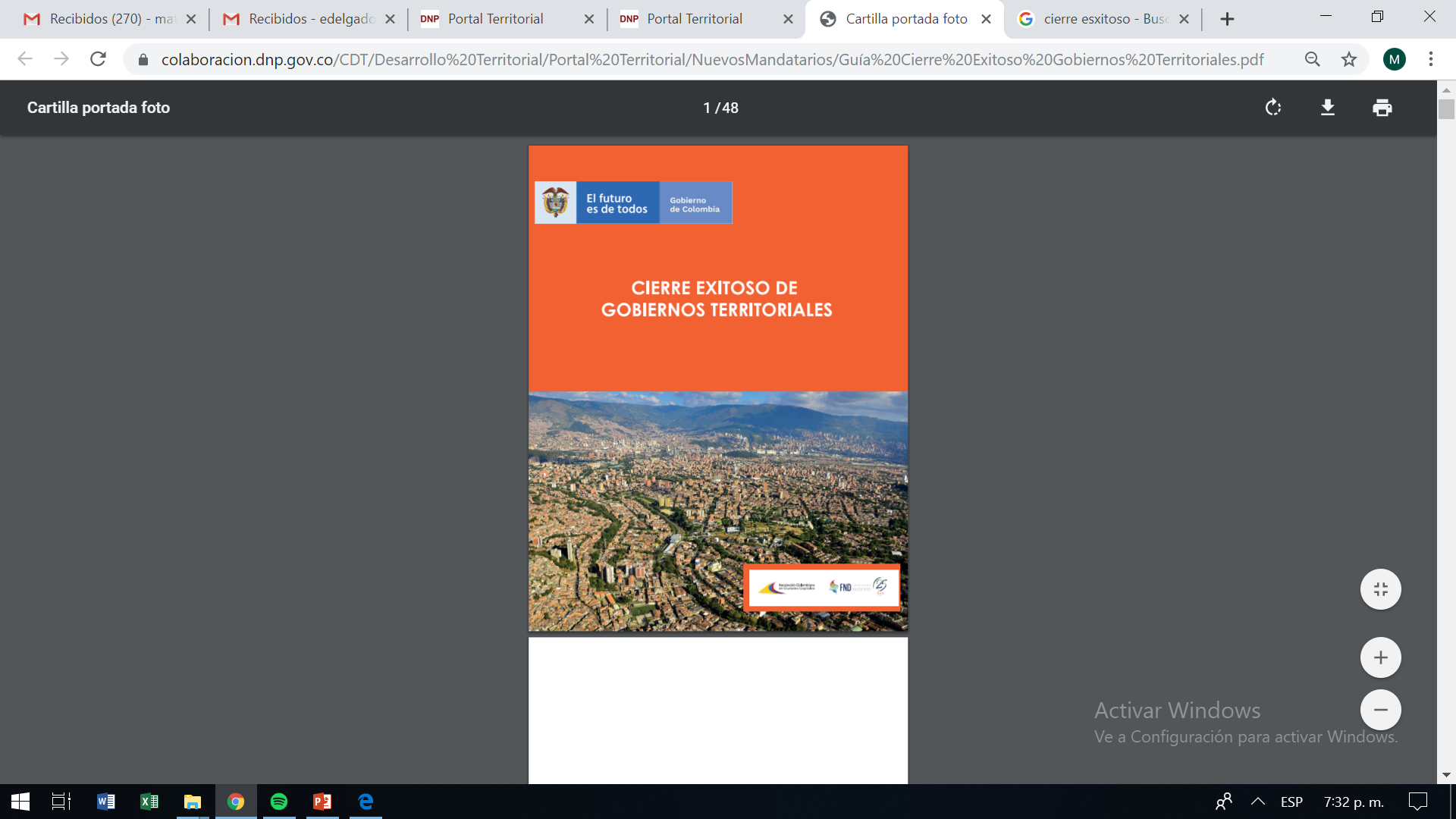 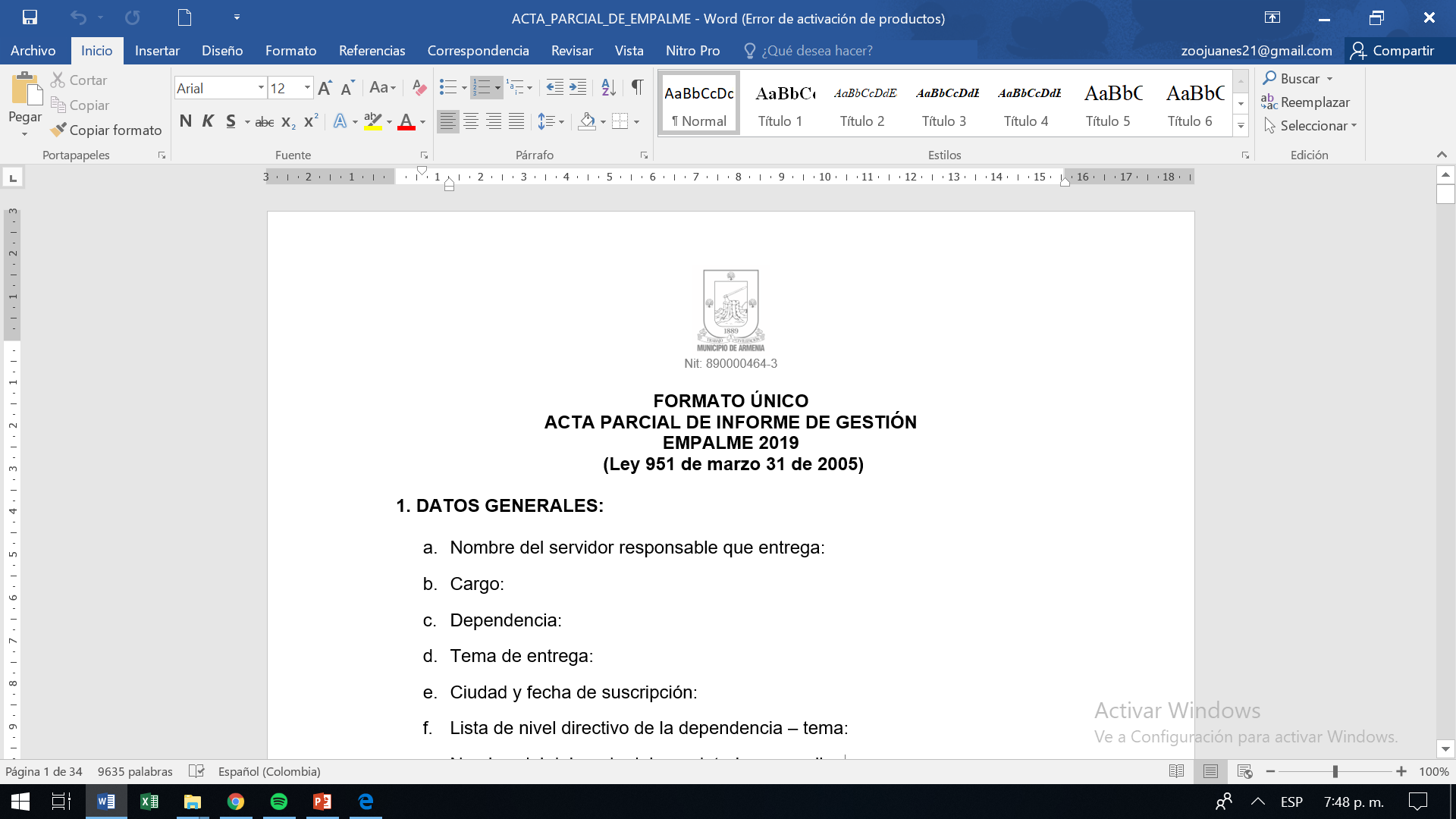 Se debe tener en cuenta
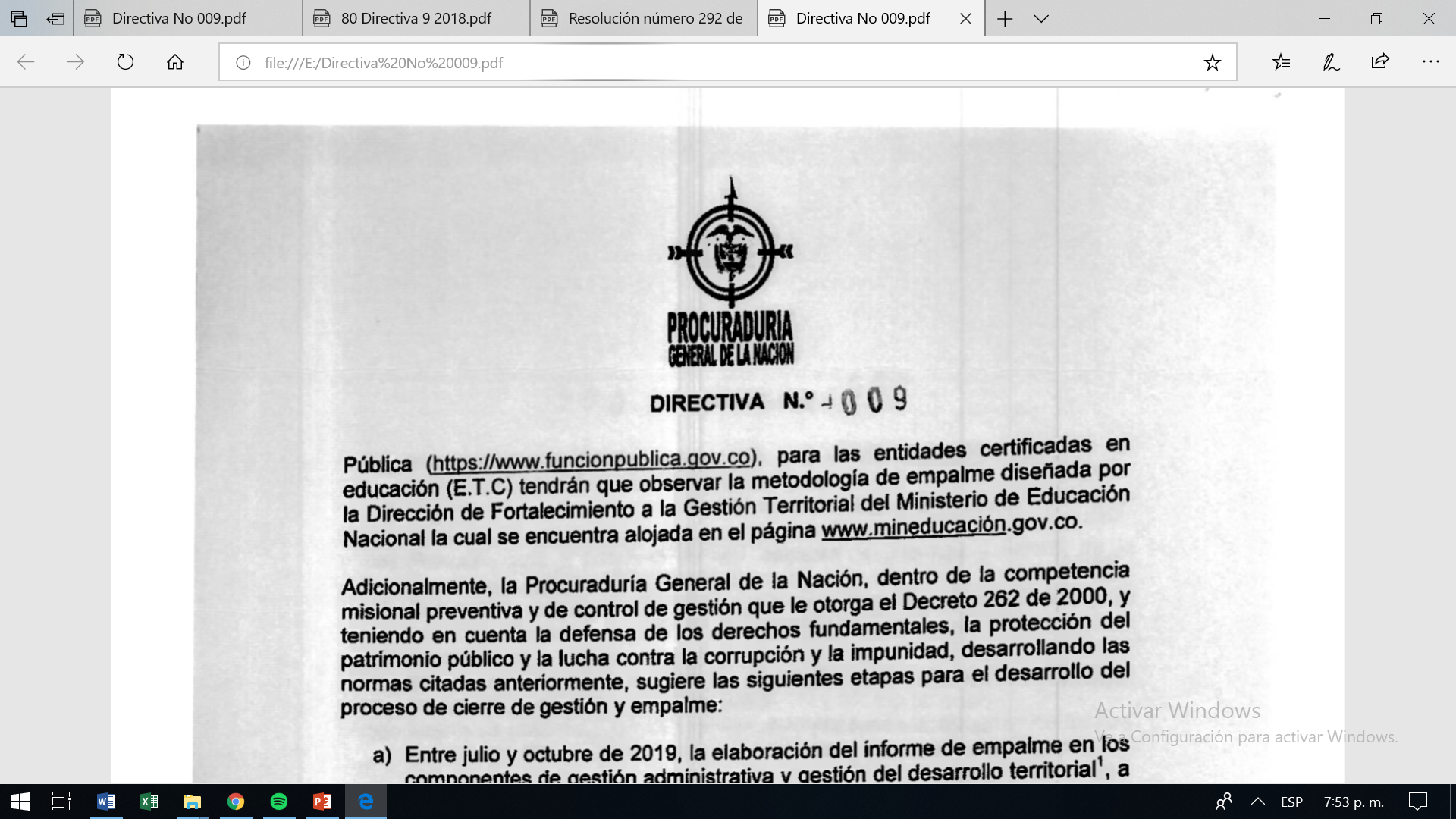 5.Cronograma Inmediato
Agosto 15
Seguimiento al Plan de Gestión Territorial del Municipio de Armenia
Agosto 16
Actualización de informe de Monitoreo al cumplimiento de metas del PDM ajustadas según Acuerdo 142 de 2019  Se solicitará por correo electrónico.
Agosto 16-26
Reuniones personalizadas  Equipo Coordinador y Equipos de Empalme saliente para verificar responsabilidades de información
Agosto 20
Reunión de Comité Institucional de Gestión y Desempeño  -MIPG
Agosto 22
Reunión de Comité Municipal  de Gestión y Desempeño  -MIPG liderado por el Alcalde Oscar Castellanos Tabares presentación de Informe sobre seguimiento  a PGT
Agosto 30
Seguimiento al PAAC  2019 V2
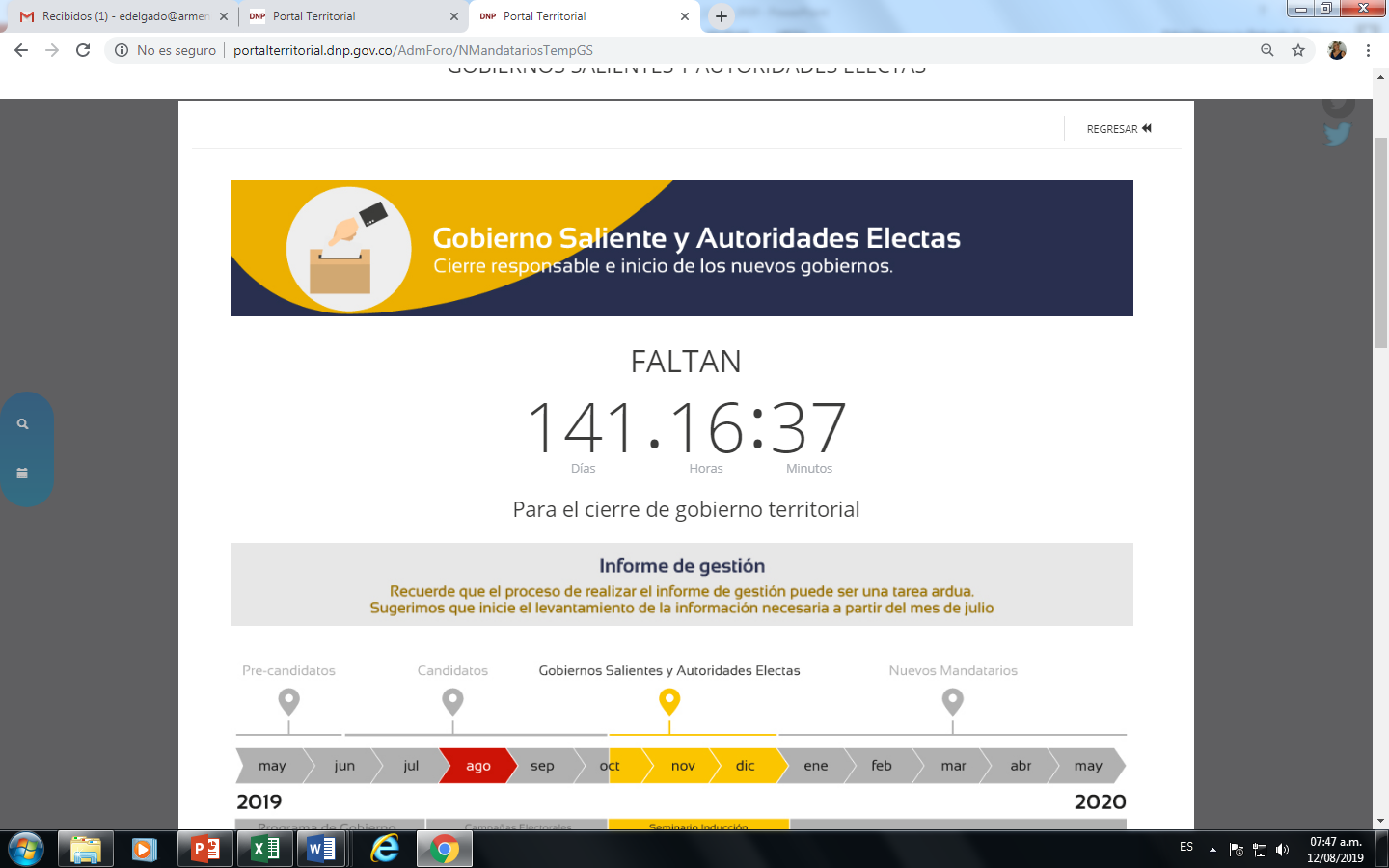 6. Presentación de cronograma del proceso de empalme (Sujeto a cambios)
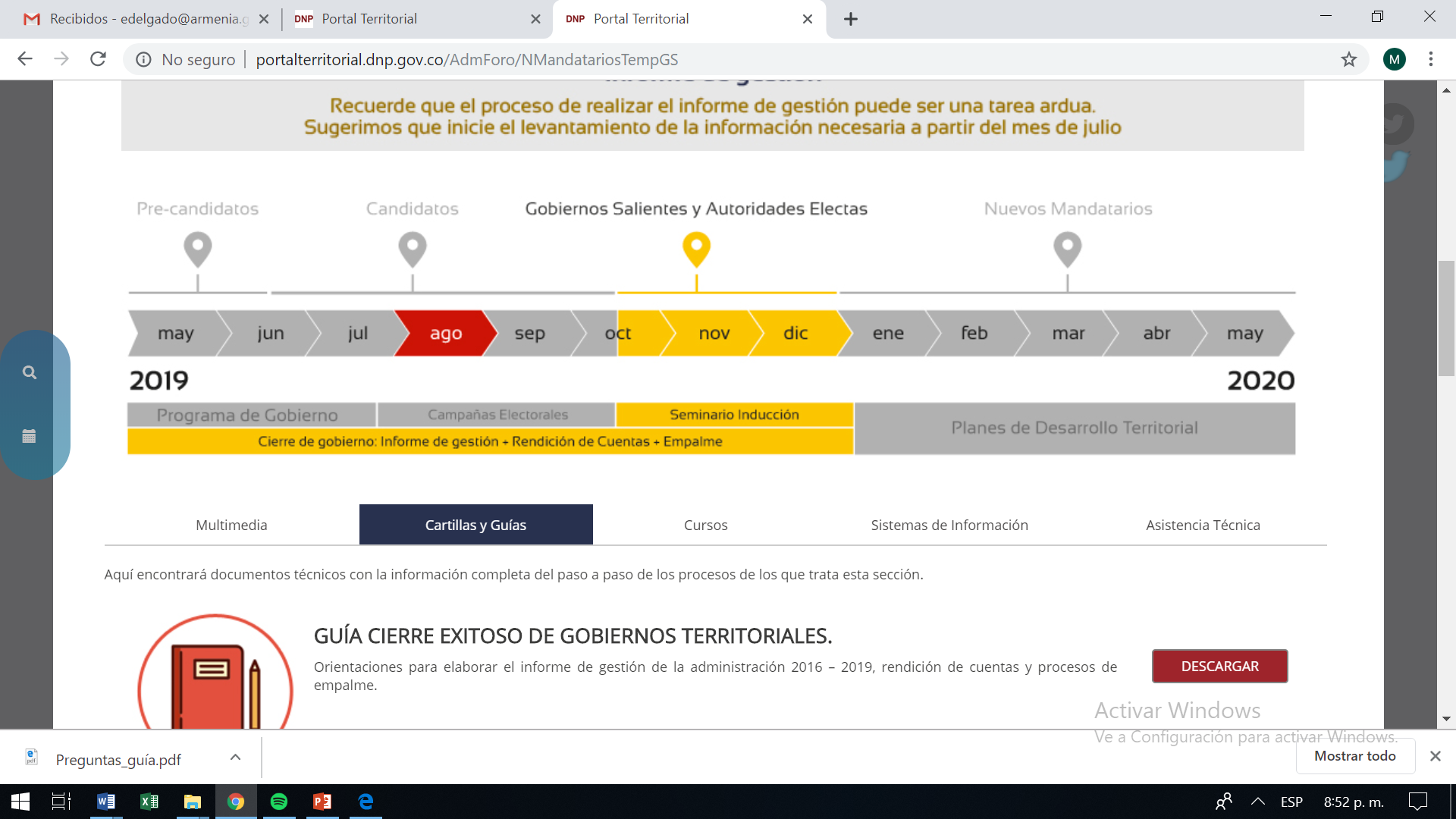 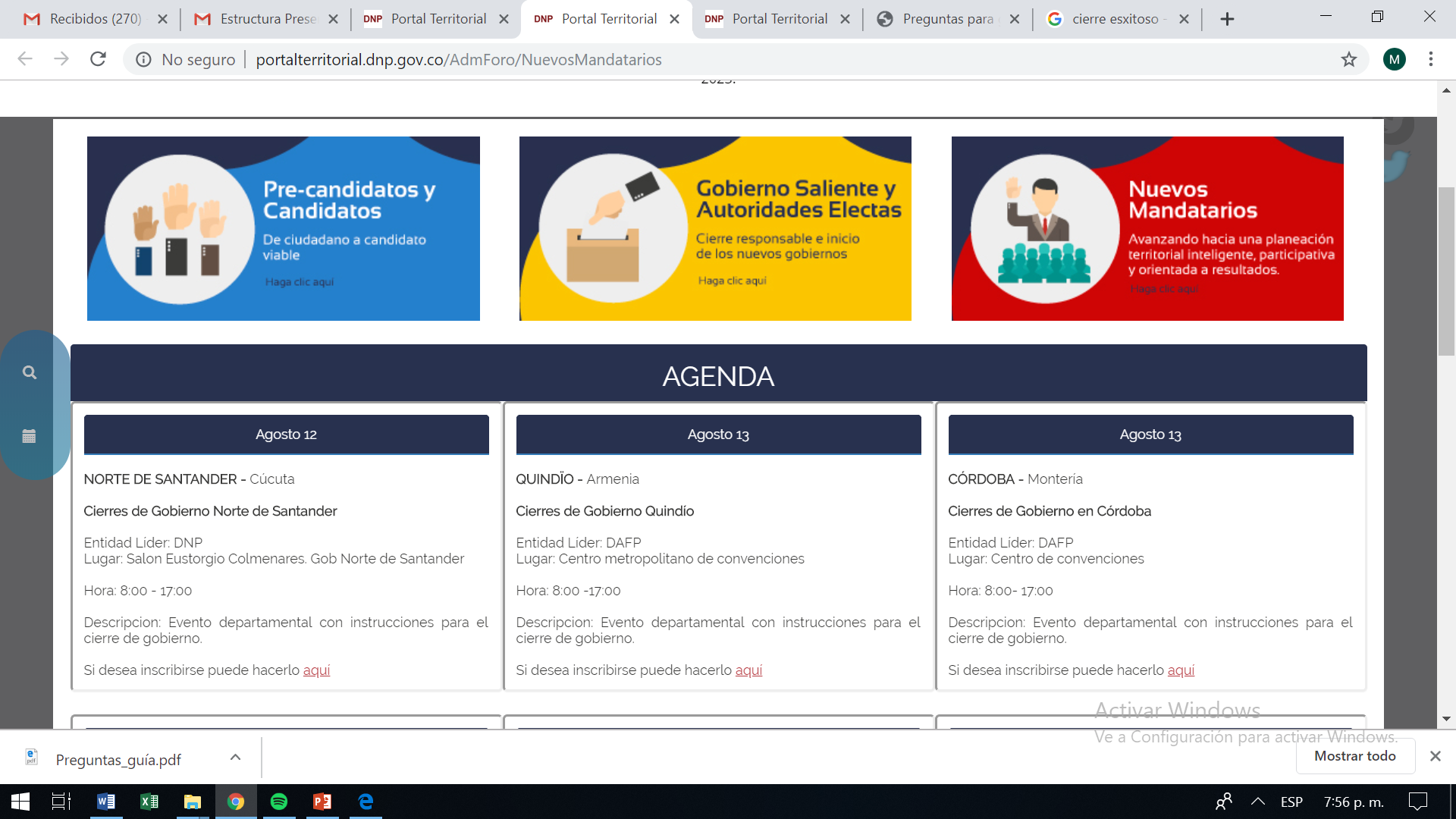 Gracias